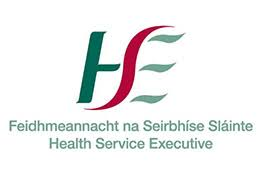 Deirdre Howlin 
Senior Community Dietician
HSE 

Useful website 
https://www.safefood.net/
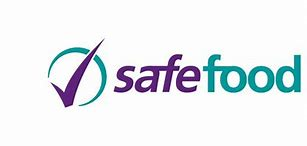 Partners Regional Positive Ageing Week  2020
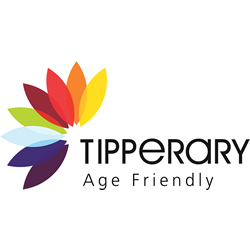 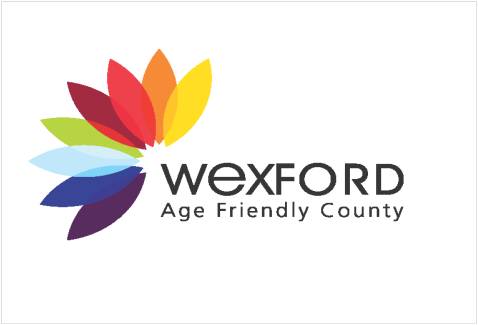 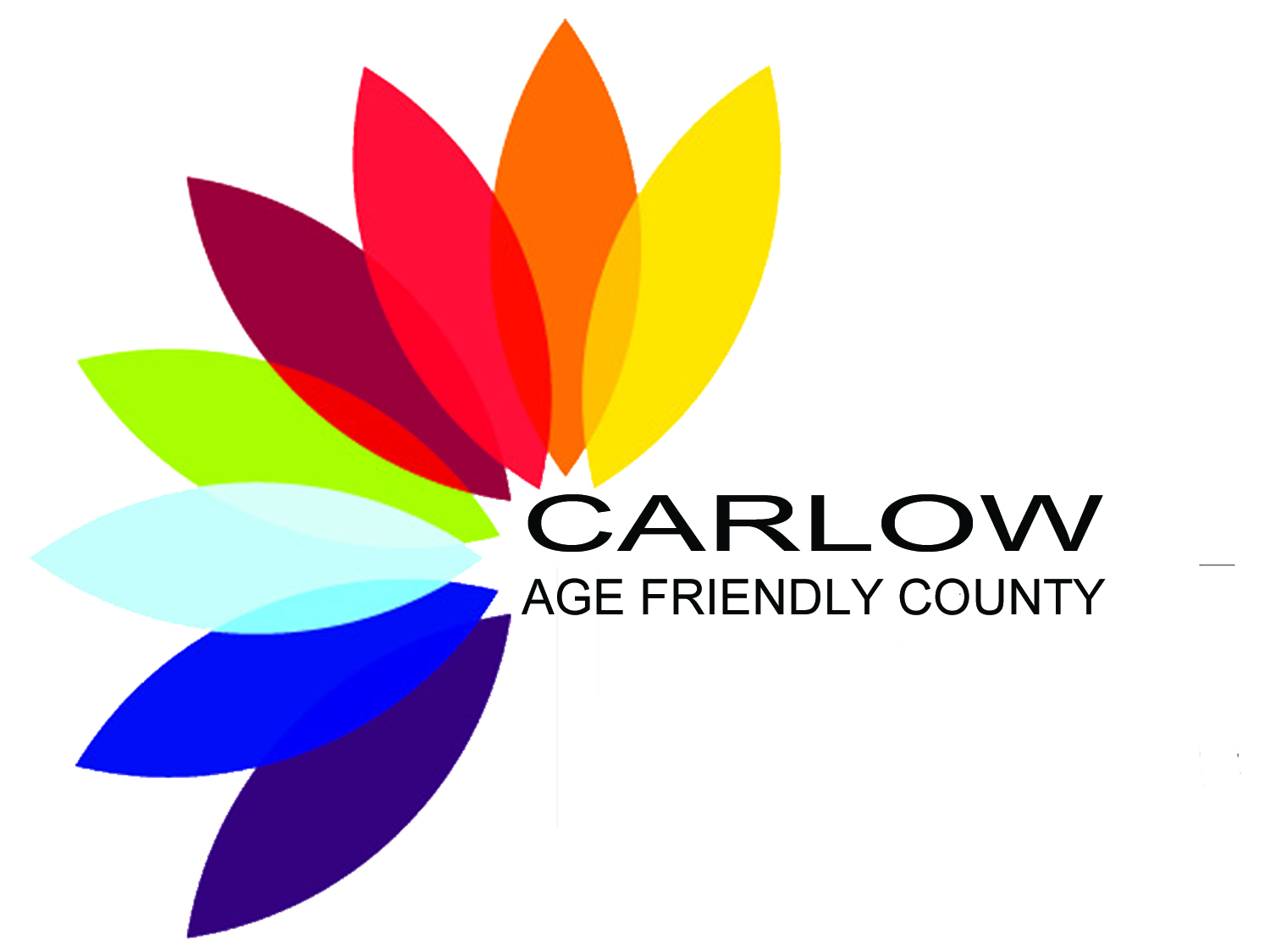 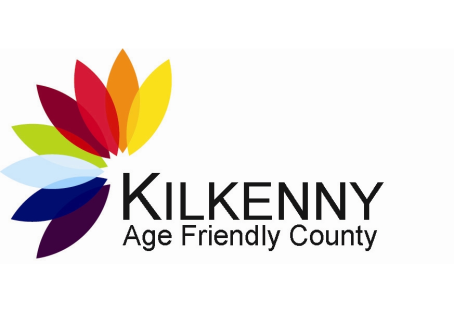 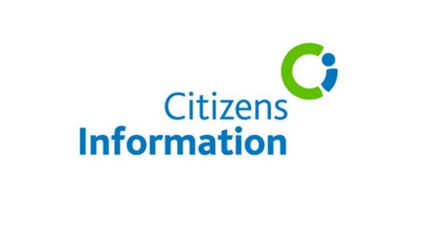 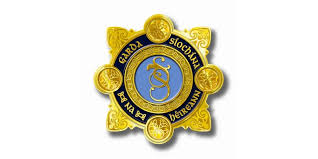 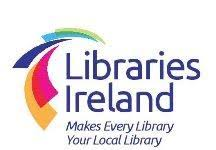 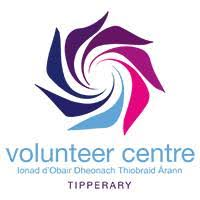 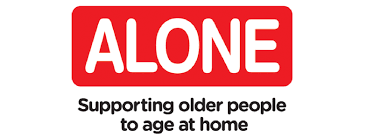 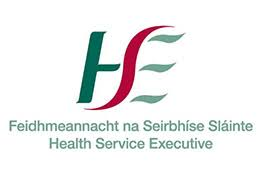 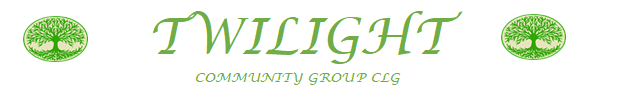 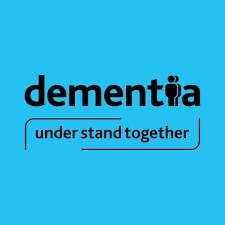 This Regional Action for Positive Ageing has been funded by The Healthy Ireland Fund, supported by the Department of Health and the Department of Children and Youth Affairs
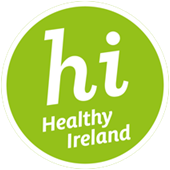 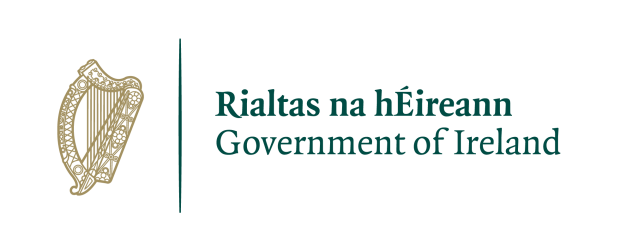 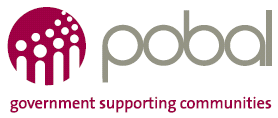